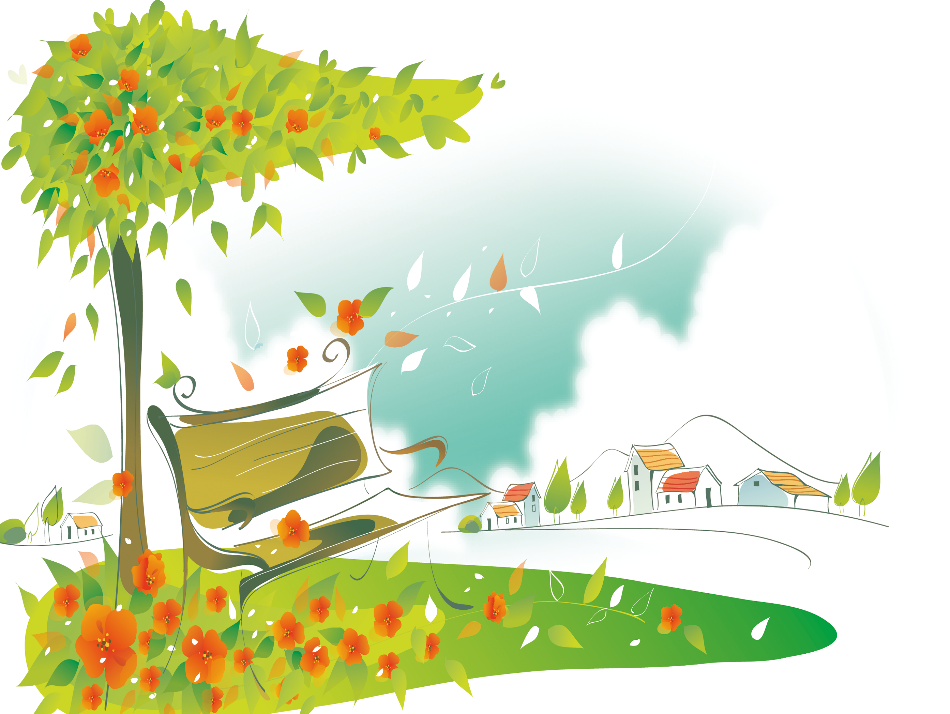 Luyện viết 
đoạn văn
(tiết 5)
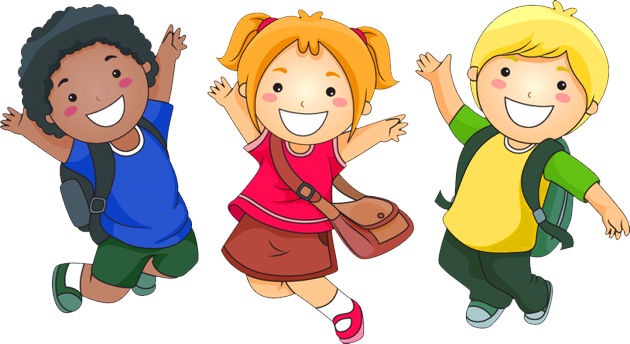 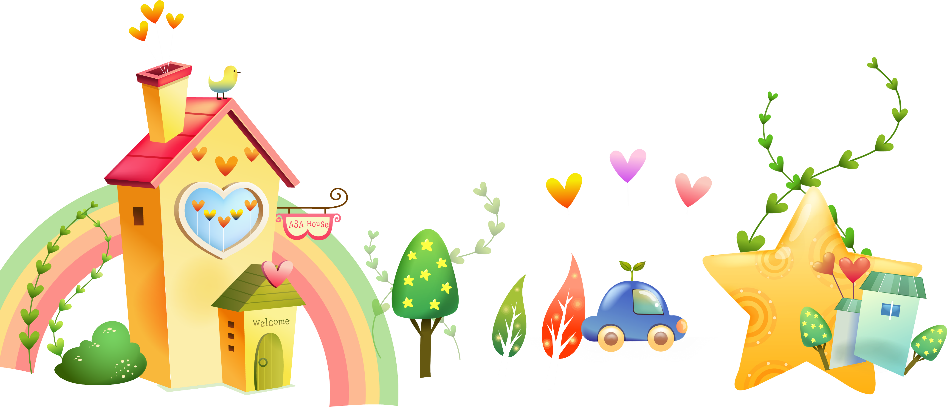 Viết 3-5 câu kể việc em và các bạn chăm sóc cây
G:
- Em và các bạn đã làm việc gì để chăm sóc cây?
- Kết quả công việc ra sao?
- Em có suy nghĩ gì khi làm xong việc đó?
Nhân dịp Tết, nhà em mua một cây hoa giấy. Em cùng chị đã tự chăm sóc. Cây được đặt ở hành lang trước cửa nhà em. Mẹ em động viên: “Con cứ chăm tưới cho cây thì cây sẽ nở những bông hoa to và đẹp hơn nhiều so với lúc mới mua”. Có cây đó em thấy vui hơn và khỏe hơn vì cây xanh mang lại khí ô-xi cho con người, giúp ta hít thở không khí luôn được trong lành. Em  và chị rất vui vì vừa làm được một việc có ích.
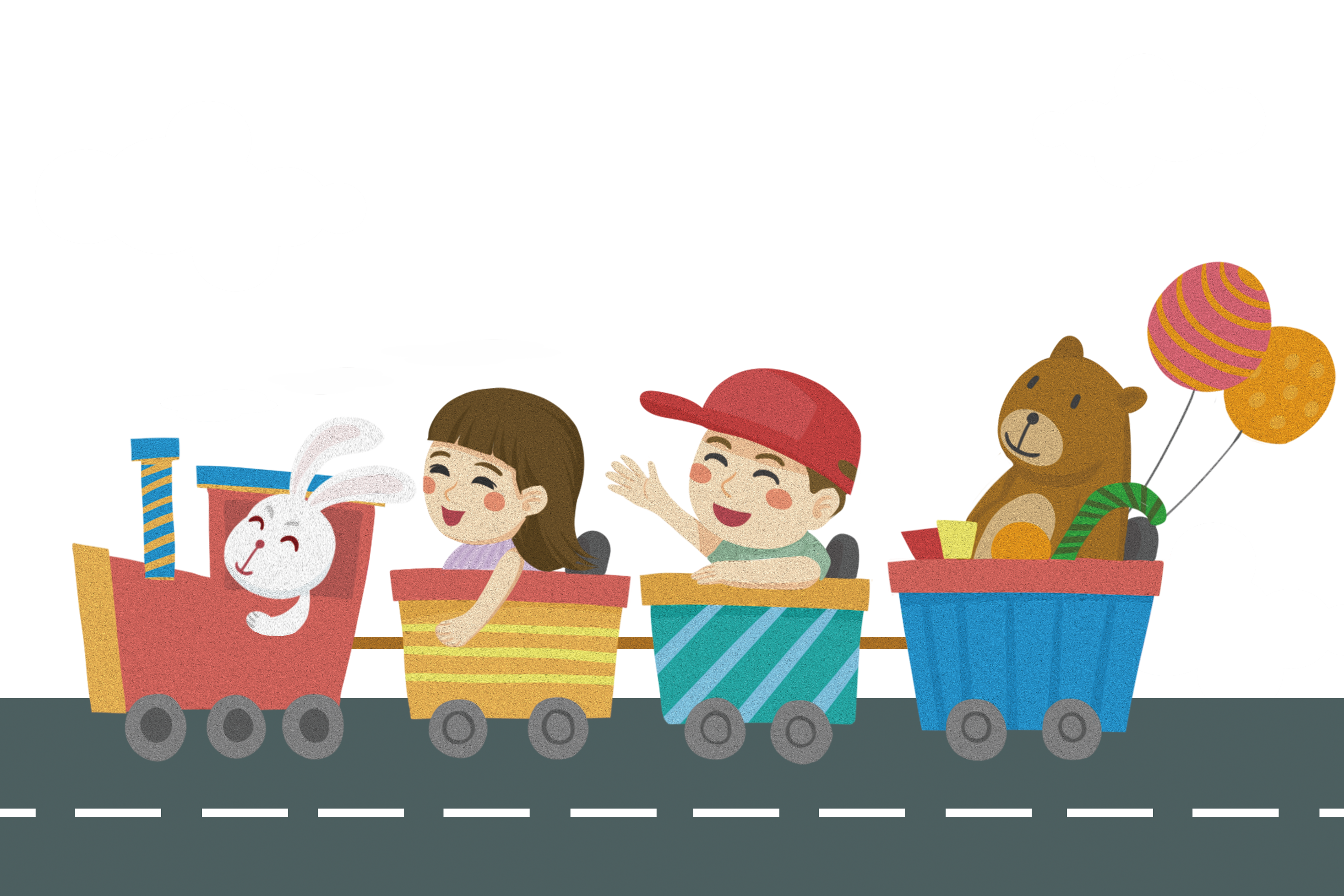 Củng cố, dặn dò
[Speaker Notes: Bài giảng thiết kế bởi: Hương Thảo - tranthao121004@gmail.com]